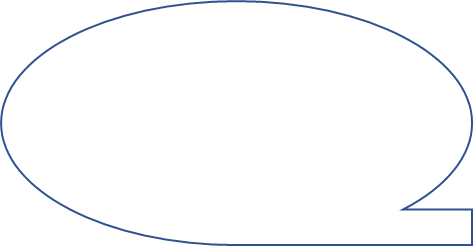 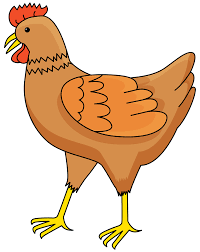 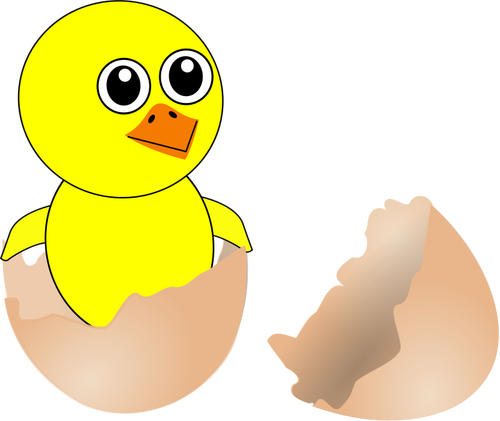 To kura Pelagia.
Ko, ko, ko, ko, ko, ko..
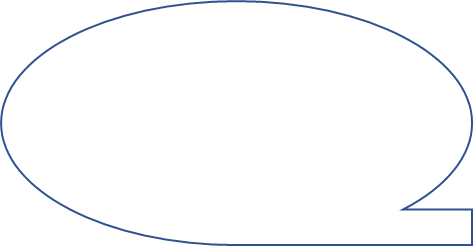 To pisklak Cyryl. Pi, pi, pi, pi, pi, pi….
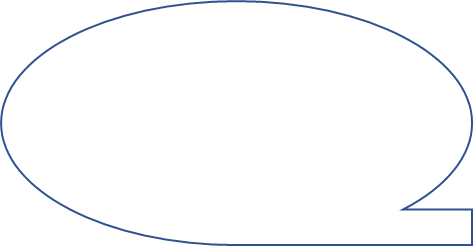 To zając  Walenty. Kic, kic, kic, kic, kic…
To baranek Gutek.
Be, be,  be, be…..
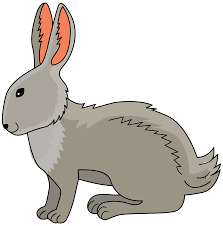 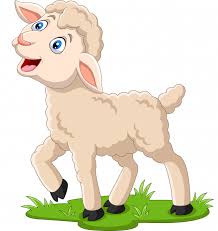 WIELKANOCNE SYMBOLE